המדריךלעוסק הפטור
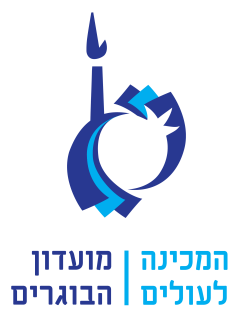 מי הוא עוסק פטור?
עסקים רבים בתחילת דרכם מתלבטים לגבי צורת הרישום המיטבית ביותר עבורם במע"מ.

עוסק פטור מוגדר כעוסק אשר מחזור העסקאות שלו אינו עולה על 100,000 ₪ לשנת 2014

*מחזור העסקות בשנת 2013 אינו עולה על 77,993 ₪

(מחזור העסקאות הפטור ממע"מ מתעדכן מדי שנה)
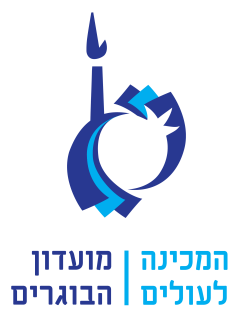 מי לא יכול להירשם כעוסק פטור?(ללא קשר לגובה המחזור)
המקצועות הבאים אינם יכולים להירשם כעוסק פטור, אלא חייבים להירשם כעוסק מורשה:
אגרונום, אדריכל, הנדסאי, חוקר פרטי, טוען רבני, טכנאי, טכנאי שיניים, יועץ לארגון, יועץ לניהול, יועץ מדעי, יועץ מס, כלכלן, מהנדס, מודד, מנהל חשבונות, מתורגמן, סוכן ביטוח, עו"ד, רו"ח או שמאי, בעל מעבדה כימית או רפואית
רופא, לרבות פסיכולוג, פיזיותרפיסט, וטרינר, רופא/מרפא שיניים
בעל בית ספר של: נהיגה, בית ספר או גן ילדים שאינו מלכ"ר, הדרכה מקצועית/עיונית/מעשית כולל אומנויות וספורט
סוחר/מתווך מקרקעין
סוחר/מתווך רכב
חברה רשומה
אגודה שיתופית
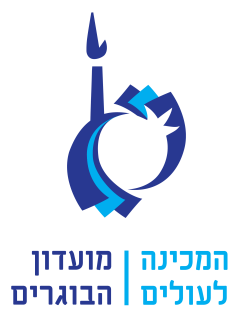 מי לא יכול להירשם כעוסק פטור?המשך
המקצועות הבאים יכולים להירשם כעוסק פטור רק בתנאי שעיקר ההכנסה היא מהעסק העצמאי הבא, ולא מעבודה כשכיר:
הרצאה/הוראה/הדרכה/תרגול/הנחייה/תפאורה/מופע אמנותי , הכנת/בדיקת/ניהול/פיקוח מבחנים, כתבנות, תרגום, כתיבה/עריכה, פישור
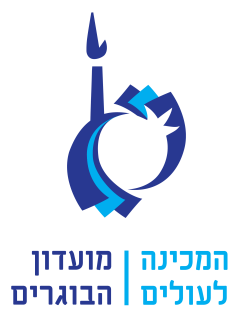 פטור ממע"מ של עוסק פטור –מה זה אומר?
עוסק פטור אינו גובה מע"מ מלקוחותיו (אינו צריך להוסיף מע"מ), כמו כן אינו מקזז מע"מ מהוצאותיו. סכום המע"מ שאינו ניתן לקיזוז מתווסף לסכום החשבונית
במידה ויש חריגה מגובה מחזור הפטור, יש לשלם מע"מ על ההפרש, ובמקביל לקזז את המע"מ מההוצאות בתקופה זו
הפטור הינו למע"מ בלבד, ולא ממס הכנסה ובמרבית המקרים לא מביטוח לאומי
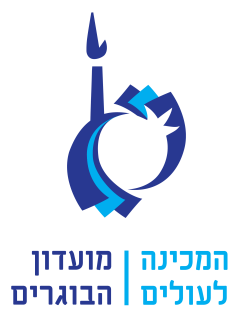 חסרונות
יתרונות
תדמית של עסק קטן
"תקרת זכוכית" לא מאפשרת להגדיל את המחזור מחשש מהצורך לעבור להיות "עוסק מורשה"
לעיתים צורך לעמוד ברכישות של ציוד או סחורה בעלות סכומים מהותיים, ללא קיזוז ההוצאות
הדיווח למע"מ נעשה פעם בשנה בלבד עד ל-31/1 של השנה שלאחר מכן
משלמים פחות מס הכנסה ובעקיפין גם פחות ביטוח לאומי
ניהול ספרי חשבונות לצורך מס בצורה קלה
עלות עריכת דוח שנתי ע"י רו"ח נמוכה
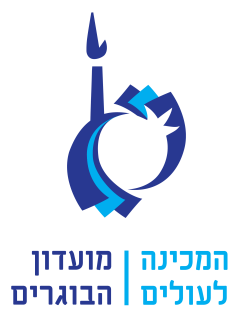 אז למי מתאים להיות עוסק פטור?
רישום כעוסק פטור מתאים לעסק קטן בתחילת הדרך העובד בצורה מצומצמת, או כעיסוק נוסף לעבודתו כשכיר, כאשר סוג העסק ומחזור העסקאות עומדים בקריטריונים הנ"ל

המונח "עוסק פטור" (עוסק זעיר לשעבר) לקוח מחוק מע"מ ומתייחס לדיווחי מע"מ בלבד
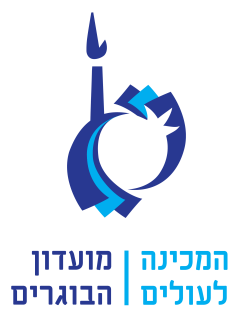 אני רוצה להירשם כעוסק פטור.מה עכשיו?
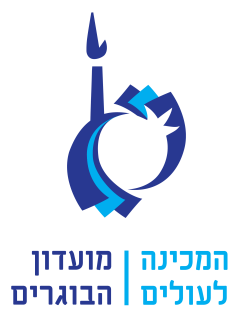 1. פתיחת תיק עוסק פטור במע"מ
1. לאיזו תחנת מע"מ אתה שייך?
התקשר לתחנת המע"מ ע"פ אזורך, ובקש במרכזייה לעבור למחלקת גבייה ורישום. במחלקה זו ינתבו אותך לתחנת המע"מ לפי כתובת העסק

2. להגיע לתחנת המע"מ עם המסמכים המפורטים בהמשך, או עם ייפוי כוח למייצג אשר יפתח עבורך את התיק. (לא ניתן להירשם דרך האינטרנט)

3. עם סיום הרישום, תקבל תעודת עוסק פטור. מספר עוסק הפטור הינו מס ת"ז. לאחר סיום הרישום במע"מ יש לגשת למס הכנסה וביטוח לאומי לפתוח גם שם את התיקים.
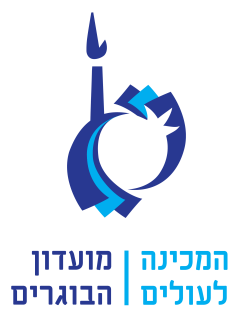 1. פתיחת תיק עוסק פטור במע"מ-מסמכים נדרשים
צילום ת"ז
צילום חוזה שכירות (במידה ואתה עובד מהבית והכתובת אינה מעודכנת בתעודת זהות)
שיק מבוטל של חשבון הבנק שלך – לא חובה אך מומלץ
תעודה על הכשרה מקצועית – לא חובה אך מומלץ
טופס פתיחת תיק במע"מ
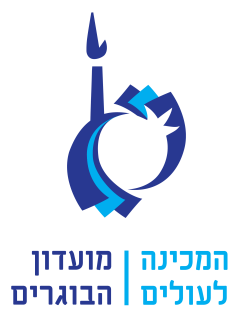 2. פתיחת תיק במס הכנסה
1. יש לפתוח את התיק במס הכנסה מיד עם תחילת הפעילות העסקית.
2. את התיק יש לפתוח אצל פקיד השומה הקרוב לבית העסק שלך. אם אתה גר באזור ת"א, מומלץ לבדוק לאיזה פקיד שומה אתה שייך, מכיוון שפקידי השומה מחולקים לפי סוג העיסוק.

3. מבחינת מס הכנסה אתה נקרא נישום, לעומת עוסק לעניין מע"מ ומבוטח לעניין ביטוח לאומי. מס' העסק שלך במס הכנסה הינו מס' ת"ז שלך. מספר ימים לאחר פתיחת התיק, תקבל מכתב בצבע ירוק המודיע על פתיחת התיק, והמציין את שיטת הנהלת החשבונות בה אתה מחויב, וכן את הענף העסקי אליו אתה משויך
2. פתיחת תיק במס הכנסה-מסמכים נדרשים
טופס פתיחת תיק במס הכנסה
צילום ת"ז
בקשה לפטור מניכוי מס במקור

את הטופס מומלץ לצלם, ולקבל חותמת "נתקבל" מהפקיד במס הכנסה, על ההעתק שנשאר אצלך.
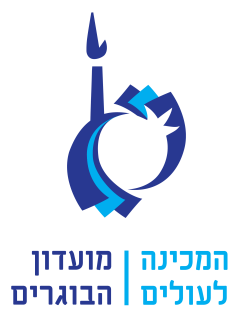 3. פתיחת תיק בביטוח לאומי
יש לפתוח את התיק כעצמאי בביטוח לאומי מיד עם תחילת הפעילות העסקית. 
יש למסור טופס דין וחשבון שנתי למוסד לביטוח לאומי הקרוב למקום מגוריך.*מומלץ לציין סכום הכי קרוב לתחזית החודשית שלך, מכיוון שסכום התשלום נקבע בהתאם להצהרתך בטופס הנ"ל. המקדמות שתשלם הינם על החשבון, החישוב הסופי ייעשה לאחר הגשת הדוח השנתי למס הכנסה. מס הכנסה מעביר לביטוח לאומי את נתוני הדוח, וביטוח לאומי ישלח מכתב על הפרשים. אם שילמת מקדמות גבוהות מדי, תקבל החזר לחשבון הבנק. אם שילמת פחות מדי, תידרש להשלים הפרשים.
לאחר מס' ימים, תקבל פנקס תשלומים אותו ניתן לשלם בהוראת קבע, באתר האינטרנט של המוסד לביטוח לאומי, או מדי חודש באמצעות שובר בבנק.
3. פתיחת תיק בביטוח לאומי-עובד עצמאי
רק מבוטח העונה להגדרה של עובד עצמאי בעל תיק פתוח במוסד לביטוח לאומי יהיה זכאי לסוגים שונים של גמלאות, כגון דמי פגיעה בעבודה. עובד עצמאי ע"פ חוק ביטוח לאומי חייב לענות על אחד מהקריטריונים הבאים:
1. מי שעוסק במשלח ידו לפחות 20 שעות בשבוע בממוצע2. מי שהכנסתו החודשית הממוצעת ממשלח ידו עולה על 50% מהשכר הממוצע3. מי שעוסק במשלח ידו 12 שעות בשבוע, והכנסתו עולה על 15% מהשכר הממוצע
אם אינך עונה על הגדרה זו, והכנסתך השנתית קטנה מ-25% מהשכר הממוצע במשק, תהיה פטור מתשלום ביטוח לאומי על הכנסותיך הנוספות
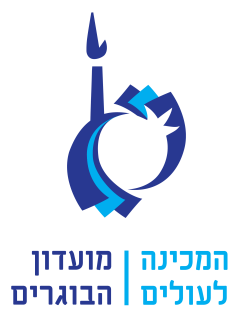 בהצלחה!
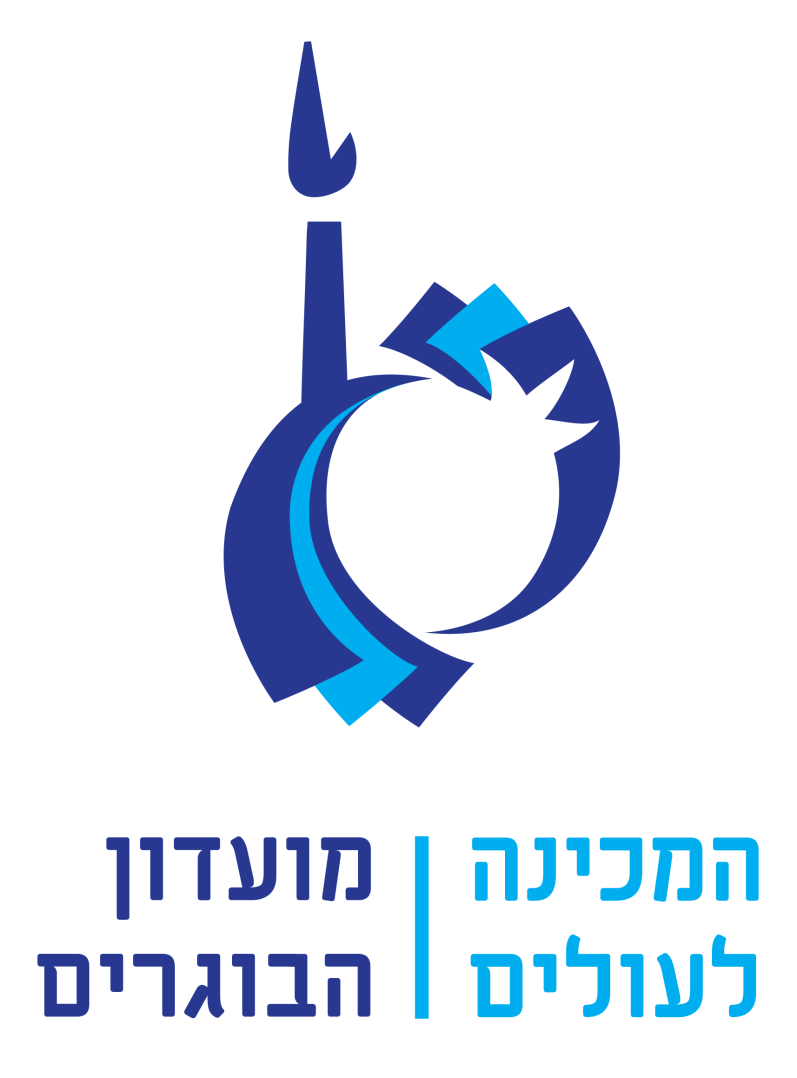